ცენტრალური საწყობი. აირის ცილინდრების საცავი.
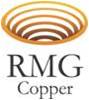 გენგეგმა
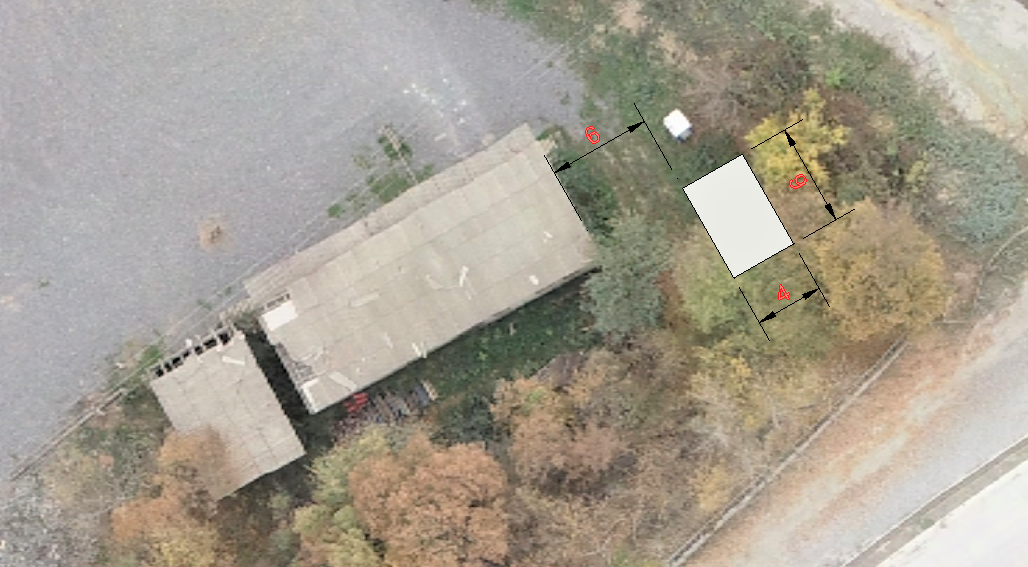 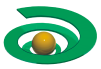 AK
ცენტრალური საწყობი. აირის ცილინდრების საცავი.
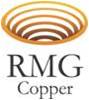 აქსონომეტრია
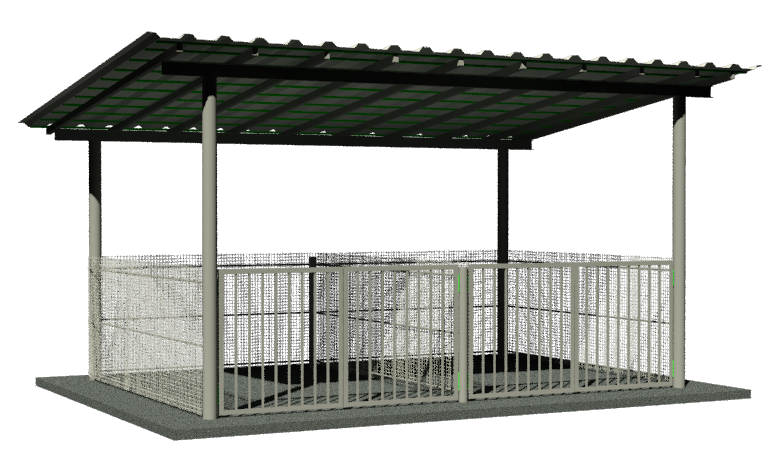 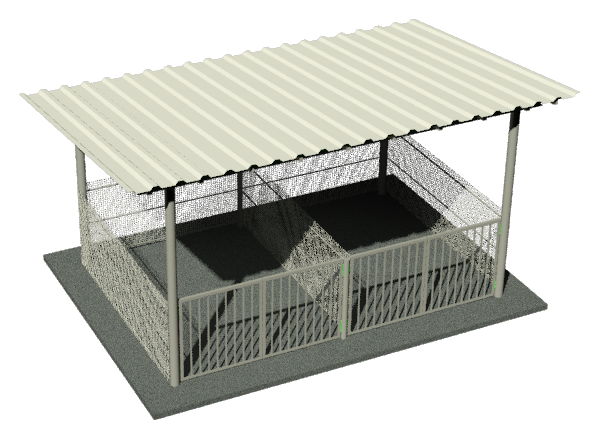 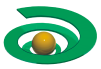 AK
ცენტრალური საწყობი. აირის ცილინდრების საცავი.
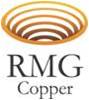 1
ჭრილი8 1-1
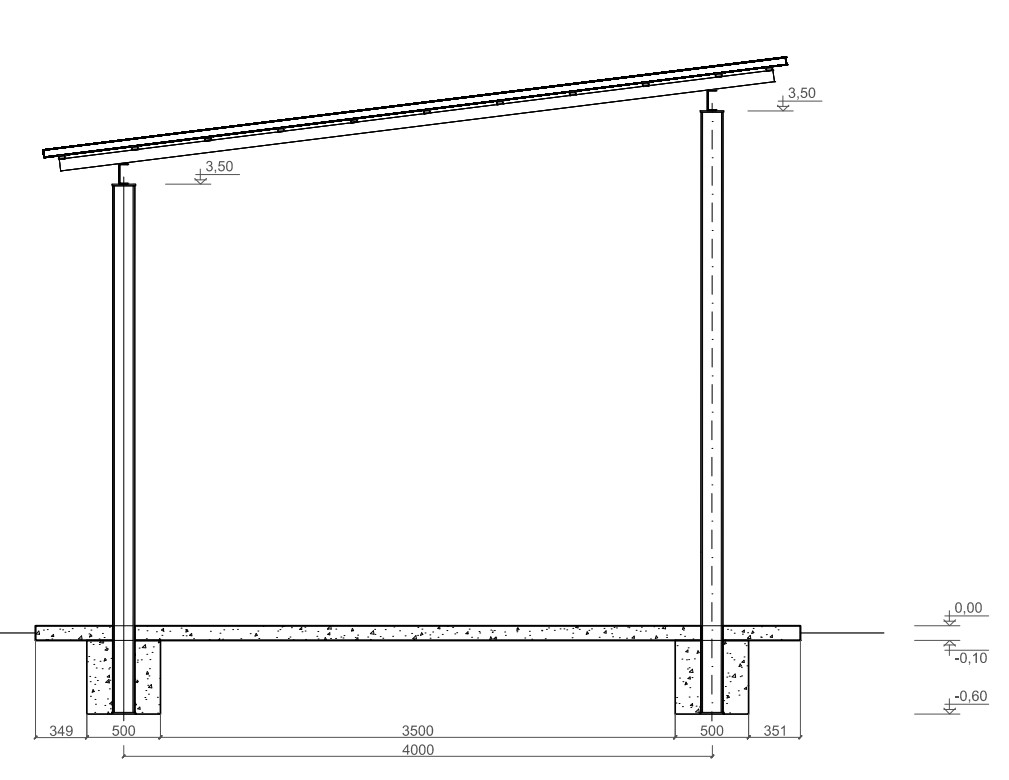 გეგმა
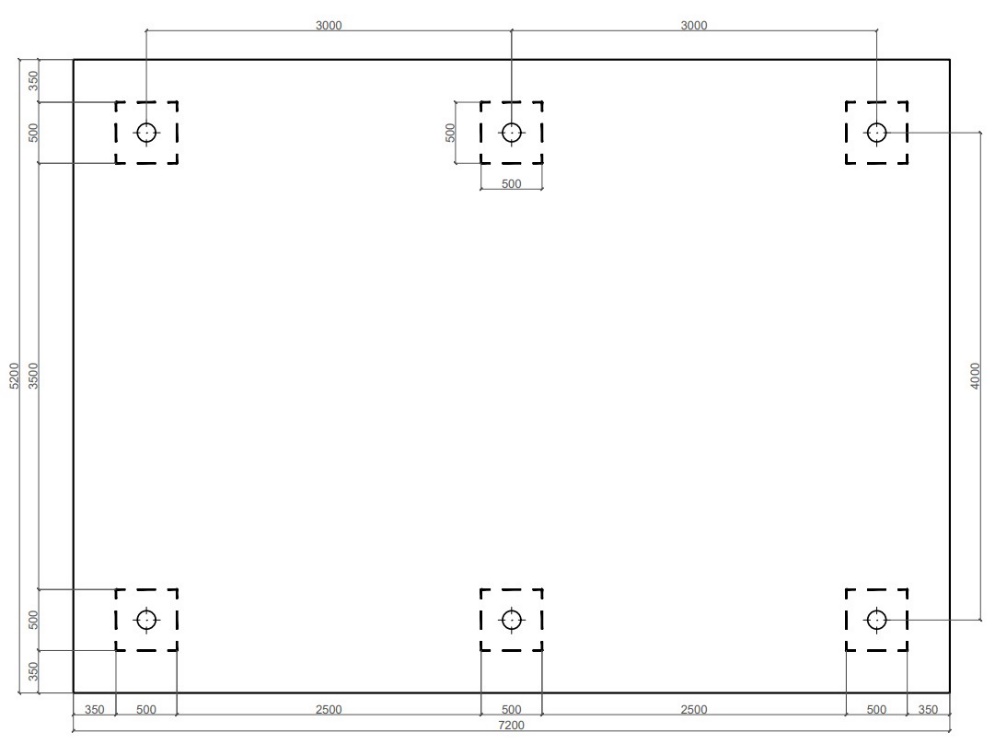 არმატურის სპეციფიკაცია
1
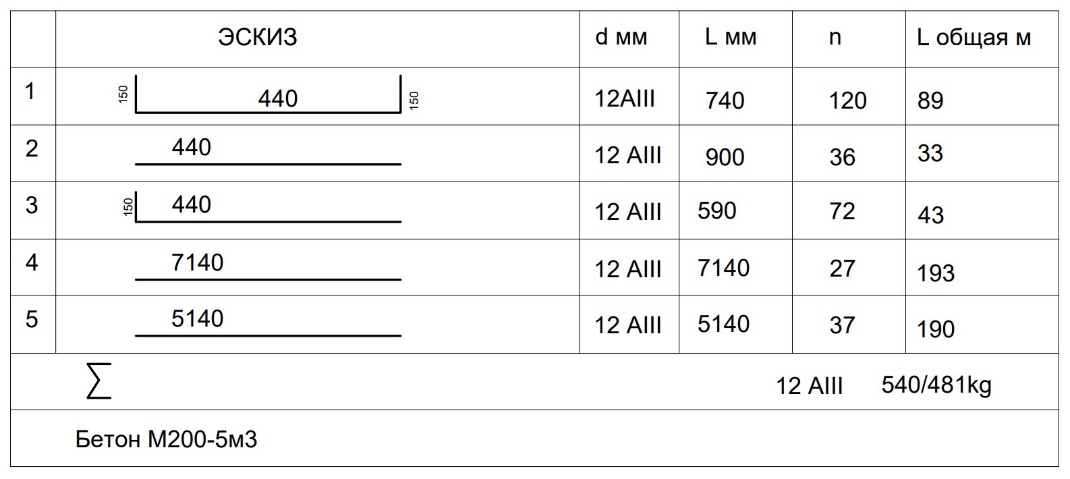 ჭრილი8 1-1. არმირება
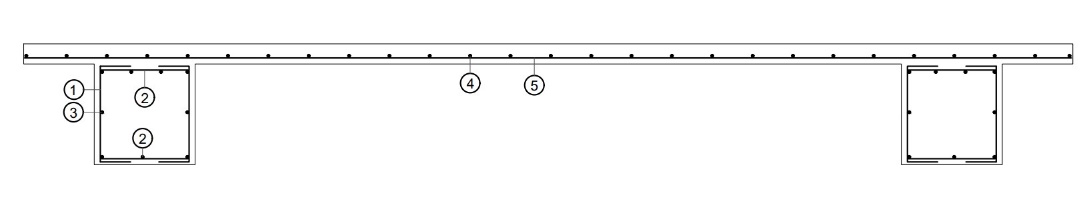 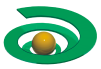 AK
ცენტრალური საწყობი. აირის ცილინდრების საცავი.
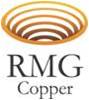 აქსონომეტრია
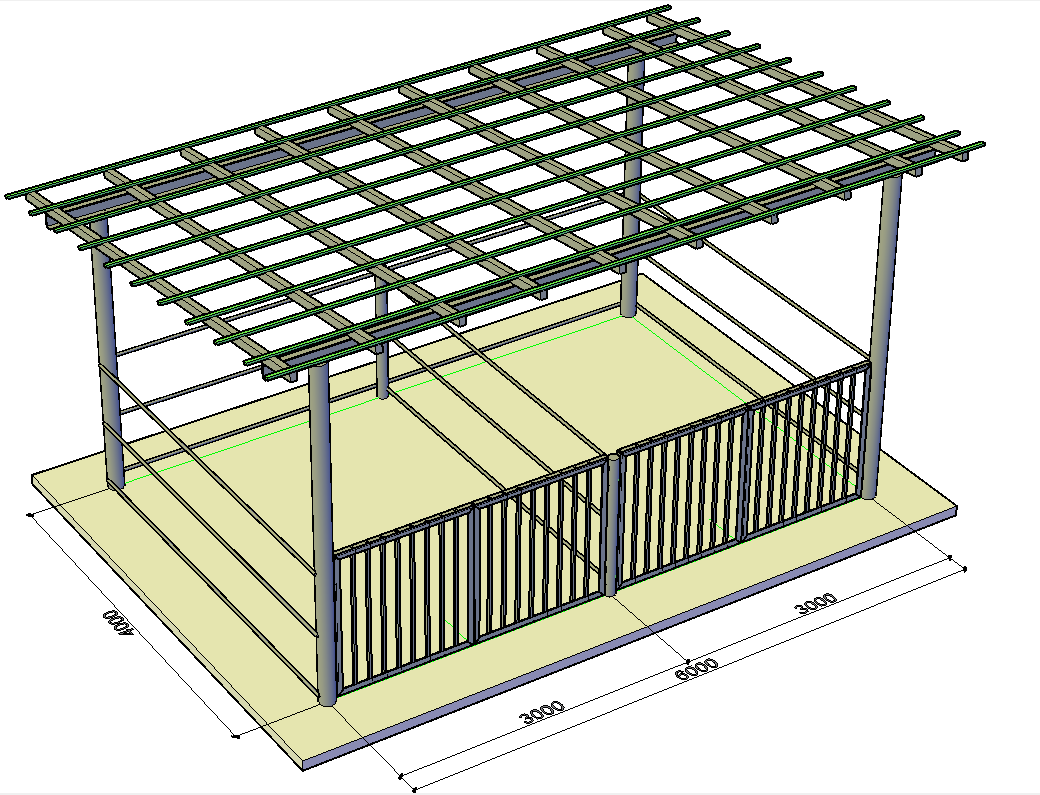 6
5
4
7
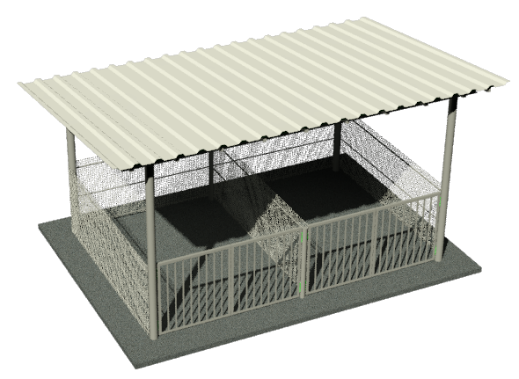 1
8
9
2
3
მასალების სპეციფიკაცია:

150მმ დიამეტრის ლითონის მილი L=4000მმ, n=2,
2.      150მმ დიამეტრის ლითონის მილი L=3500მმ, n=2,
150მმ დიამეტრის ლითონის მილი L=2000მმ, n=2,
№12 შველერი L=7000მმ, n=2 (14გმ),
60X80X4მმ კვეთის ლითონის მილი L=4900მმ, n=10 (49გმ),
20X40მმ კვეთის ლითონის მილი L=7400მმ, n=11 (82გმ)
0,7მმ სისქის პროფილირებული ლითონის ფურცელი - 40მ2,
8მმ დიამეტრის არმატურა  - 42გმ,
40X40მმ ზომის უჯრედებიანი უჟანგავი ლითონის ბადე - 18გმ (27მ2).
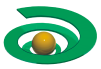 AK
ცენტრალური საწყობი. აირის ბალონების საცავი.
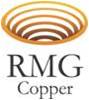 ჭიშკარი.
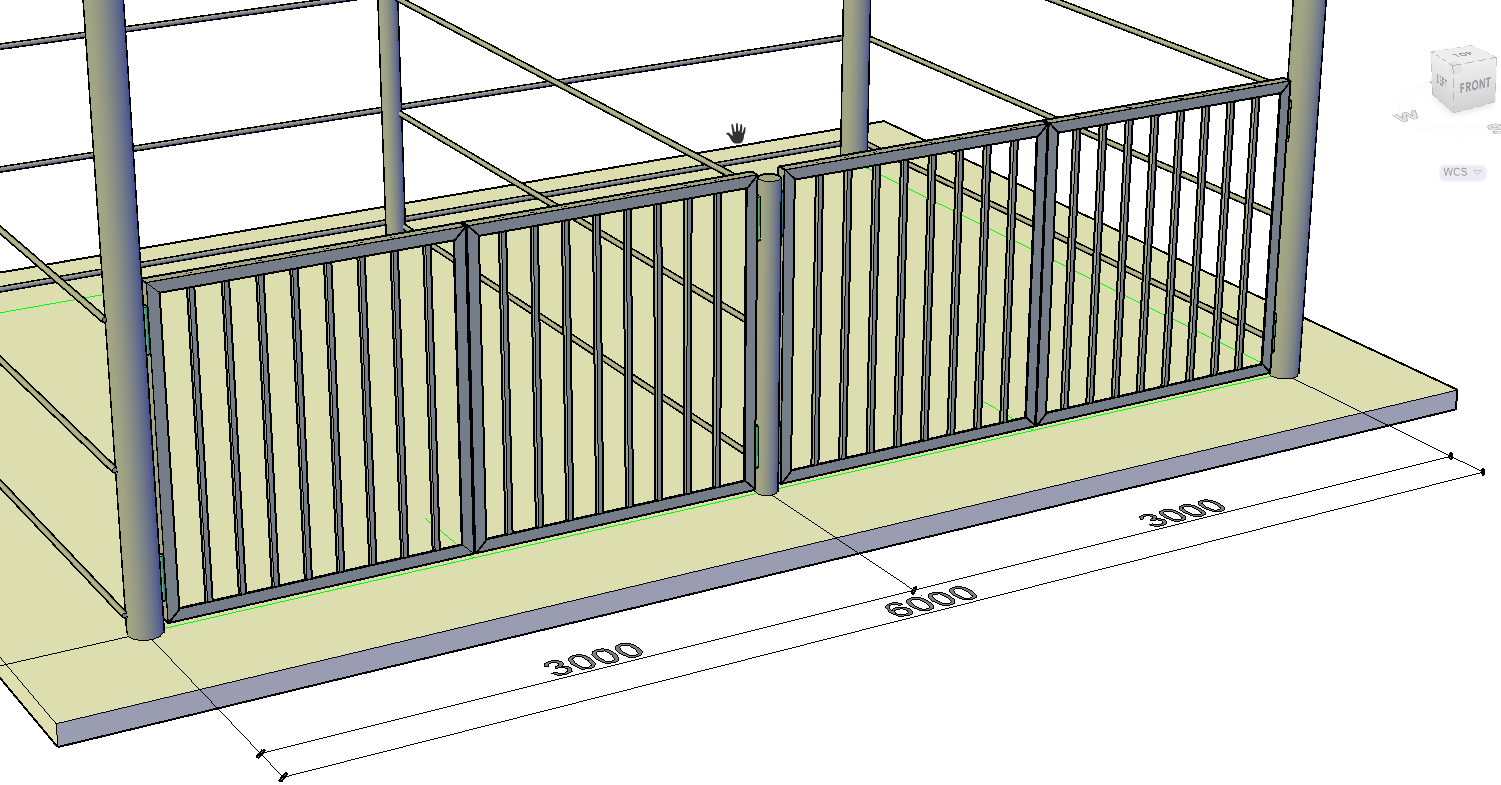 3
2
1
მასალების სპეციფიკაცია:

50X50X4მმ კვეთის კუთხოვანი ლითონი L=1500მმ, n=8, (12გმ).
50X50X4მმ კვეთის კუთხოვანი ლითონი L=1400მმ, n=8, (11,2გმ),
14X14მმ კვეთის ლითონი L=1490მმ, n=32 (48გმ),
საკიდი - 8ცალი.
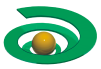 AK